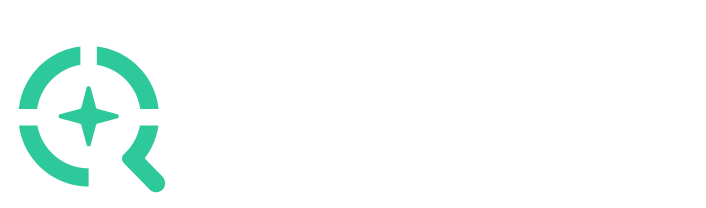 Selecting the Right Clinical Trial Design
Impact on Probability of Success and Power
© nQuery
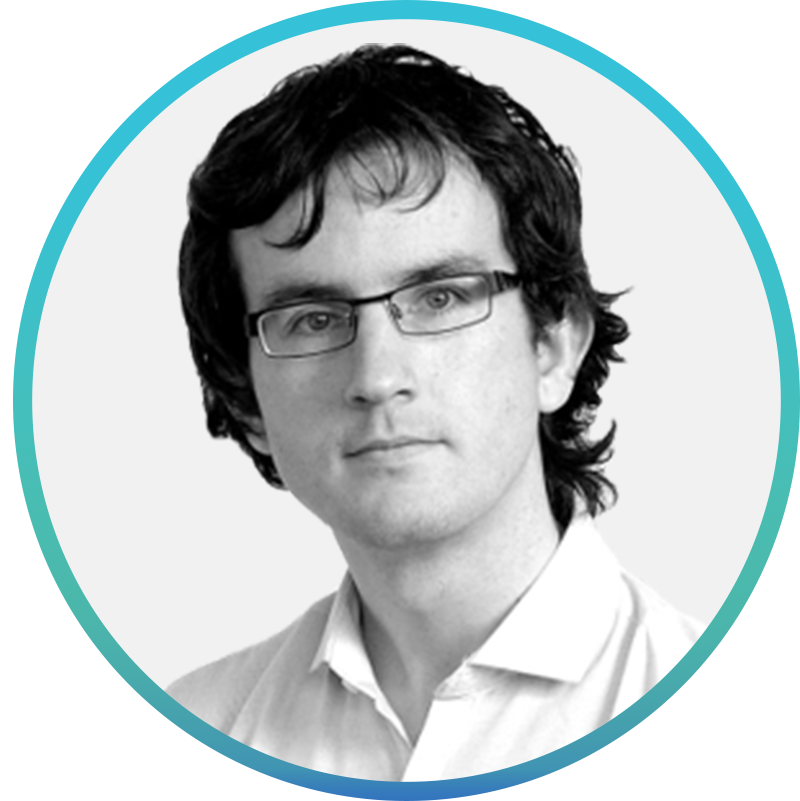 Ronan Fitzpatrick
Head of Statistics
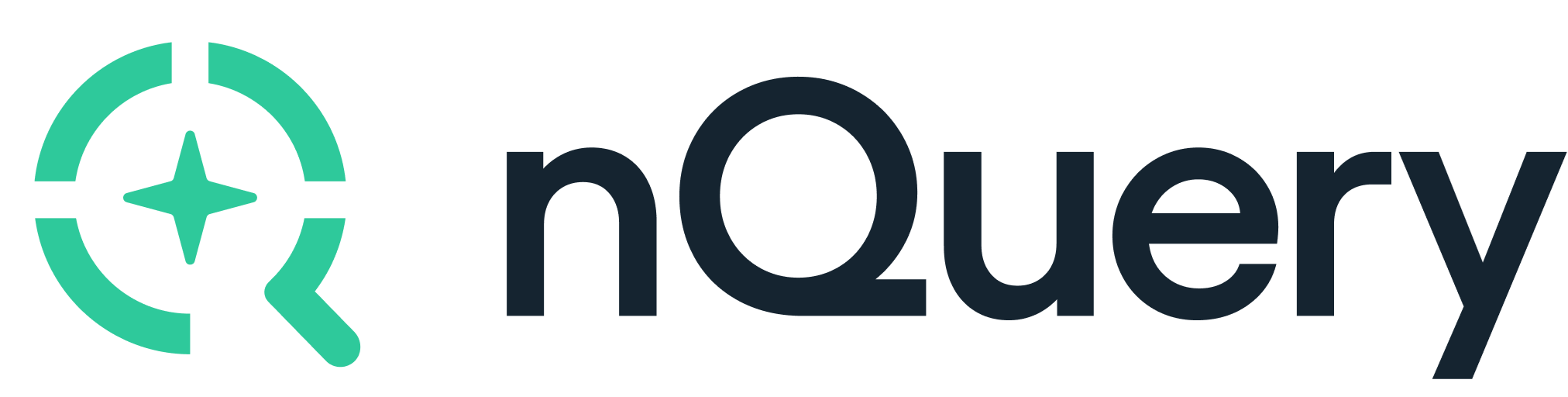 Agenda
01
Clinical Trial Design Primer
02
Power as Design Choice Tool
03
Practical Demonstrations
04
Conclusions & Discussion
Questions welcome throughout
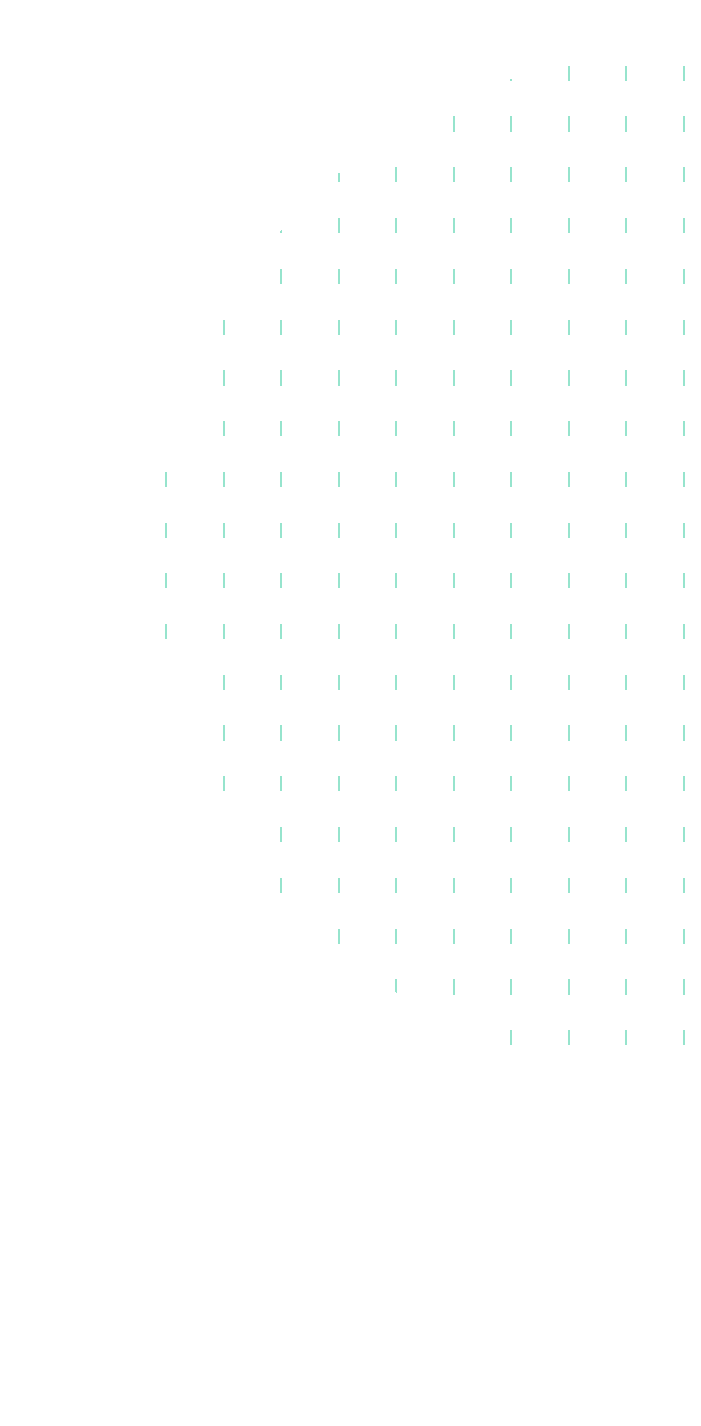 Pre-clinical research

Animal studies
ANOVA / ANCOVA
Pilot Studies
Confirmatory

1000+ Scenarios for Fixed term,Adaptive & Bayesian Methods

Survival, Means, Proportions & Count endpoints
Group Sequential Trials
Bayesian:
Assurance
Credible Intervals
Posterior Error Approach
Sample Size Re-Estimation
Cross over & personalized medicine
MAMS
Prediction
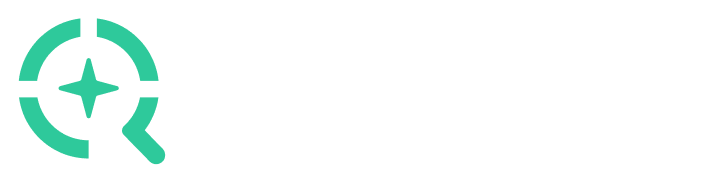 Early Phase

CRM
MCP-Mod
Simon’s Two Stage
Flemings GST
The complete solutionfor optimizing yourclinical trial designs
Post Marketing

Cohort Study
Case-control Study
nQuery LicensingnQuery operates on a tiered licensing model
BASE
PLUS
PRO
EXPERT
Sample size and power for fixed terms trials

100’s of designs,
endpoints and hypothesis types
Sample size for fully Bayesian (e.g. credible intervals)

+ Hybrid Bayes/Frequentist methods and designs (e.g. Assurance)
Sample size and power for early stage and confirmatory clinical trial

Adaptive Designs and tools for monitoring and adjustment in-trial
Additional tools for study design and monitoring 

Incl milestone prediction for enrollment and (survival) event targets
Click Here to see our Package Comparison Tool
5
Part 1
Clinical TrialDesign Primer
Clinical Trial Design
Clinical trial design has been evolving at a rapid pace in the last decade as regulatory context and tools catch up to ambition for more efficient trials
e.g. complex adaptive designs, applying Bayesian analysis, integrating additional data 

However, this makes understanding the principles of selecting the right clinical trial design more important than ever
Poor design choices can lead to rejection or generating poor evidence and conclusions

Thinking through design choices can also provide valuable insights on the science, statistics and patient experience at stake in a clinical trial

This webinar will focus on the basic principles that should inform clinical trial design, some common pitfalls and how power can be used to illustrate the advantages and disadvantages of different designs and design choices
Clinical Trial Considerations I
1) Trial Objective and Context
What scientific question(s) are of interest? Predict or Explain? Intervention better/worse/same – for whom? 
Who is (priority) audience for trial conclusions? Regulator (e.g. trial phase), scientists (e.g. publication), public?
Practical constraints? # patients (e.g. rare disease), time/finance available, expertise/diagnostics available

2) Data and Endpoint Considerations
What data will be collected? Will all data be used and all scientifically justified? Legal and Ethical constraints
How will data map onto endpoint (continuous, categorical, survival) and estimator (e.g. hazard ratio)? 

3) Hypothesis Construction
What is primary hypotheses of interest – superiority, equivalence, non-inferiority, supersuperiority?
If multiple tests how will trial “success” be defined – all win (conjunctive), one wins (disjunctive), marginal?
If multiple comparisons, which strategy considered for controlling Type I error? FWER/FDR/other approach?

4) Trials Design Considerations
Which trial design can provide information required? Parallel, cross-over, single-arm, multiple arms?
How does trial design effect efficiency and constrain possible inferences that can be made?
If randomization required – Randomization Method? Randomization Level? How to maintain blind?
Clinical Trial Considerations II
5) Estimator/Effect Size/Estimand Considerations
Estimand strategy – treatment, while-on-treatment, hypothetical? Approach for missing data and other ICE?
What estimator most appropriate? How robust is it? Estimand -> Estimator – Estimate mapping sensible? 

6) Statistical Model/Test Considerations
Which statistical model most appropriate - choice based on endpoint, trial design, estimand strategy etc.?
How efficient is model vs alternative?  Which approaches to compare methods (power calc., simulation etc.)?
How robust is model to assumptions/misspecification/trial deviations? Options/tuning parameter values?

7) Advanced Trial Aspects
Adaptive Design – what will adaptions be? What will be decision criteria for adaptations? How to integrate into logistics of trial (e.g. effect on DMC)? How to justify value and statistical validity (via simulation)?
Bayesian aspects – how to define prior and justification (e.g. data, elicitation)? Verifying type I error?
How will engage with stakeholders (e.g. FDA) – understand requirements/preferences? e.g. pre-specification

8) Sample Size
Will trial have enough patients to provide valid answers (e.g. avoid Type S/M errors)? If sample size based on practical constraints can you justify findable effect size?
Do you have strategy to maximize and track recruitment? Can you increase adherence during trial?
Common Pitfalls
“Simplifying” data and/or Model
“Dichotomania”: Lower efficiency by 1/3 or more
Responder Analysis: Less efficient and often misleading
Covariates: Use (pre-rand.) covariates (e.g. baseline) in model (ANCOVA, regression) but avoid change scores

Not Justifying or Understanding Design
Compare design in terms of robustness/efficiency etc.
Interpret p-value + hypothesis correctly – use equivalence and non-inferiority if needed instead (but justify margins!)

Post-hoc Design Changes or Rationalization
Pre-specify as much of design as reasonably possible
Avoid p-hacking, data dredging (e.g. subgroups), model tinkering or including post-rand. covariates in model

Not Involving Other Stakeholders (Early and Often)
Involve & get feedback from regulators, patients and data professionals early to increase chances of trial success
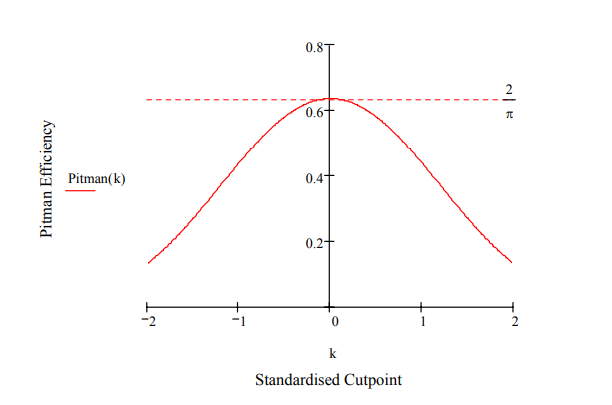 “To call in the statistician after the experiment is done may be no more than asking him to perform a postmortem examination: he may be able to say what the experiment died of.”
Ronald Fisher
Part 2
Power as TrialDesign Choice Tool
Power as Design Choice Tool
Power is a useful a priori metric to evaluate the chance of success of a trial
Similar concepts (assurance, conditional power) can also be useful in some contexts  

Power can be used to evaluate across various design choices & scenarios
Useful for illustrating consequences of design pitfalls e.g. higher sample size requirements

Standard power calculations with same inputs but different methods often an easy way to verify the effect of a design choice for stakeholders
Many power tools will have multiple integrated options for comparable tests/designs

Complex scenarios such as adaptive design, power still useful but require holistic view of trade-offs e.g. power vs. chance of early success
Simulation often a vital tool for complex designs – can help evaluate power over more scenarios in addition to other considerations e.g. Type I error, reduced time/patients/$$$
Two Sample t-test Example
“Assuming a mean (±SD) number of ventilator-free days of 12.7±10.6, we estimated that a sample of 524 patients would need to be enrolled in order for the study to have 80% power, at a two-tailed significance level of 0.05, to detect a mean between-group difference of 2.6 ventilator-free days. On the basis of data from the Pulmonary Artery Catheters in Management of Patients in Intensive Care (PAC-Man) trial, we estimated that the study-withdrawal rate would be 3%, and we therefore calculated that the study required a total of 540 patients.”
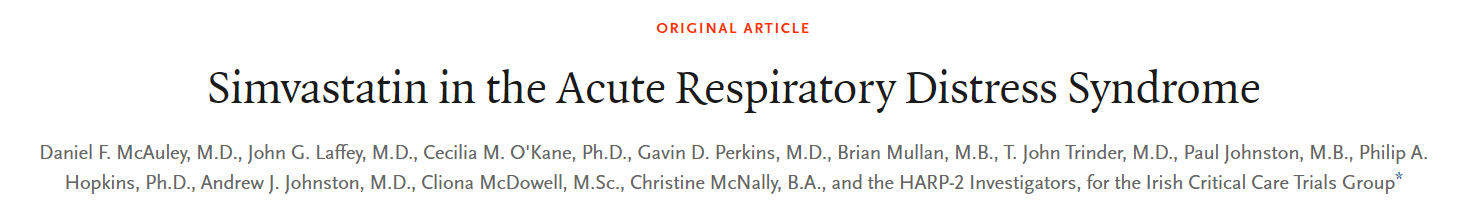 Trial Design Choice Power Summary
Discussion and Conclusions
Clinical trial design is a fast evolving area in response to the need from sponsors, patients and regulators for more efficient and successful trials

Has become more important than ever the understand the principles of good trial design to avoid preventable research waste

Power can be a useful metric to compare clinical trial design choices and help communicate the value of good trial designs and of avoiding bad ones 

Practical examples for where power can help clarify design choices are avoiding dichotomization, using sequential designs and including covariates in analysis model
nQuery 9.5 Update (June 2025)
Base Tier (25 Tables)
Vaccines (8 Tables): Vaccine Efficacy (Rare Incidence, Composite Endpoint), Durability/Safety Cross-over Trial, Adverse Events (Self-Controlled Case Series)
Bioequivalence (8 Tables): Bioequivalence Cross-over Overhaul, Unequal N Equivalence/Non-inferiority, Multi-arm Equivalence (ANOVA-like)
Non-Parametric (3 Tables): Kruskal-Wallis (Continuous/Ordinal), Mann-Whitney U (Lehmann Method) 
Mixed Models/Correlation (7 Tables): 2x2 Factorial Mixed Model

Pro + Plus Tier (2 Tables + Feature)
Group Sequential Design Simulation Tool for Operating Characteristics for Survival Endpoint
2-Stage Bioequivalence (Maurer)
Bayesian Bioequivalence (Bayes Factor)

UI: Select Table Overhaul
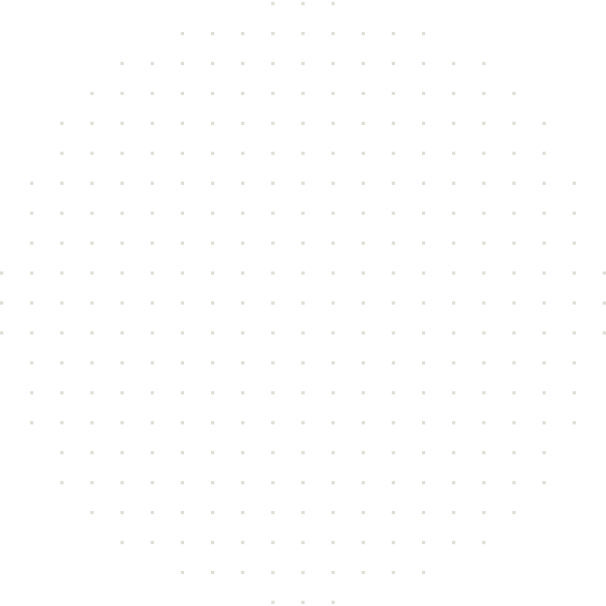 statsols.com/nquery-demo
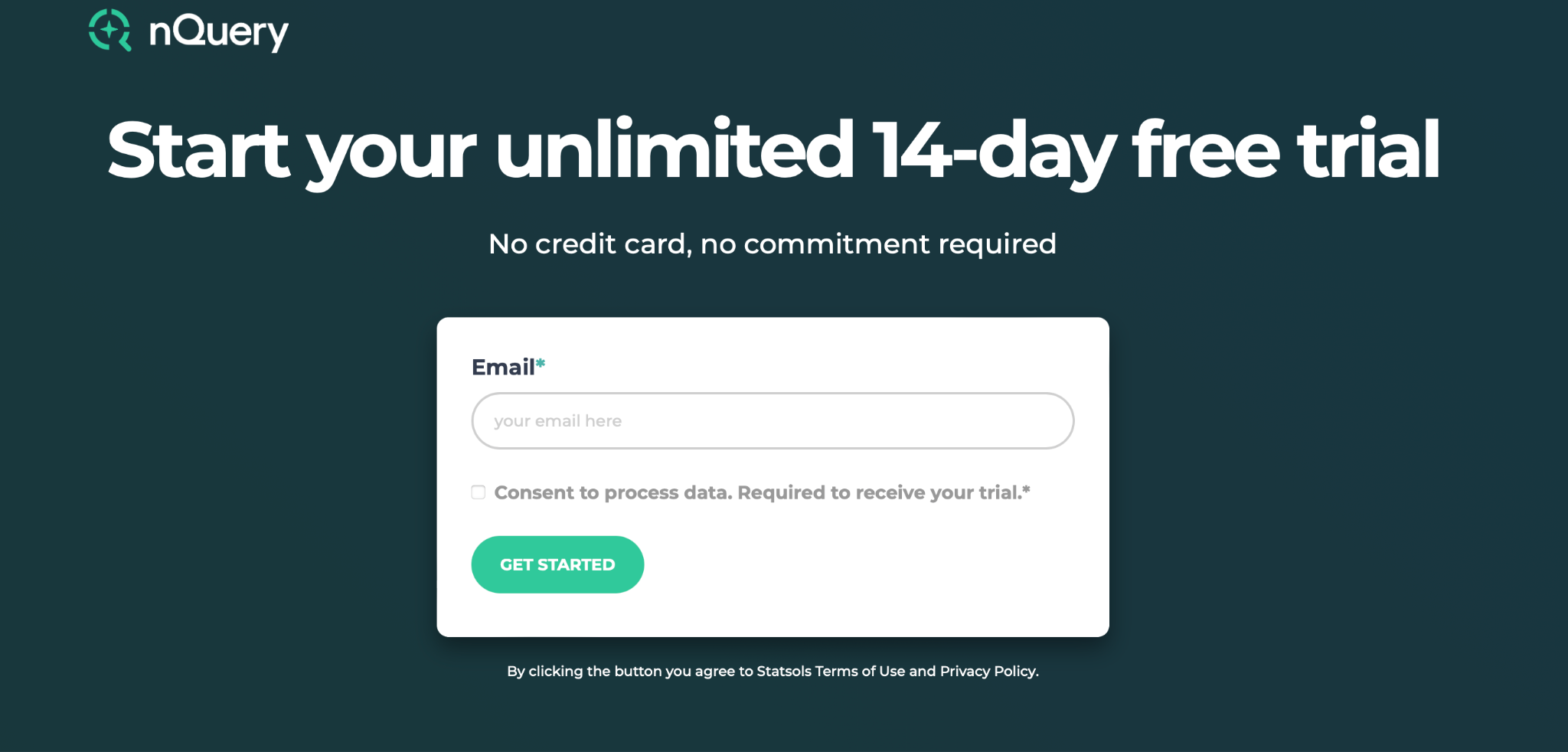 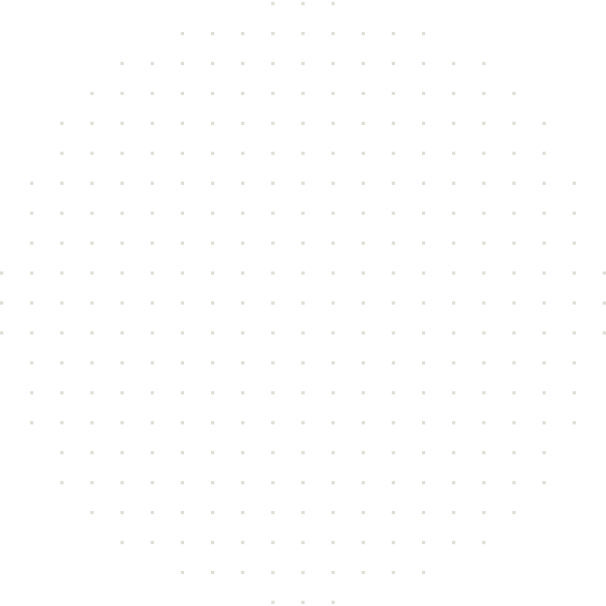 17
Thank you
CONTACT US
info@statsols.com
MORE INFO
statsols.com
18
References
Previous Webinars
Statistical Power from First Principles: https://www.statsols.com/guides/statistical-power-from-first-principles
Everything to Know About Sample Size Determination: https://www.statsols.com/articles/everything-to-know-about-sample-size-determination 
Trial Design Overviews
Senn, S.S., 2021. Statistical issues in drug development (3rd Edition). John Wiley & Sons.
Harrell, F., 2025. Biostatistics for Biomedical Research, Vanderbilt Department of Biostatistics. Available from: https://hbiostat.org/bbr/
Lakens, D., 2016. Improving your statistical inferences. Available from: https://lakens.github.io/statistical_inferences
Meinert, C.L., 2012. Clinical Trials: design, conduct and analysis (Vol. 39). OUP USA.
Friedman, L.M., Furberg, C.D., DeMets, D.L., Reboussin, D.M. and Granger, C.B., 2015. Fundamentals of clinical trials. Springer.
American Medical Association. 2023. Guidelines for conducting clinical trials. Journal of Clinical Research, 29(3), 211-230.
International Council for Harmonisation of Technical Requirements for Pharmaceuticals for Human Use (ICH), STATISTICAL PRINCIPLES FOR CLINICAL TRIALS E9. Find at: https://database.ich.org/sites/default/files/E9_Guideline.pdf
International Council for Harmonisation of Technical Requirements for Pharmaceuticals for Human Use (ICH), ADDENDUM ON ESTIMANDS AND SENSITIVITY ANALYSIS IN CLINICAL TRIALS TO THE GUIDELINE ON STATISTICAL PRINCIPLES FOR CLINICAL TRIALS E9(R1). Find at: https://database.ich.org/sites/default/files/E9-R1_Step4_Guideline_2019_1203.pdf
Kahan, B.C., Hindley, J., Edwards, M., Cro, S. and Morris, T.P., 2024. The estimands framework: a primer on the ICH E9 (R1) addendum. bmj, 384.
Senn, S.S., 2002. Cross-over trials in clinical research. John Wiley & Sons.
International Council for Harmonisation of Technical Requirements for Pharmaceuticals for Human Use (ICH), GENERAL CONSIDERATIONS FOR CLINICAL STUDIES E8(R1). Find at: https://database.ich.org/sites/default/files/ICH_E8-R1_Guideline_Step4_2021_1006.pdf
ICH Guidance: https://www.ich.org/page/ich-guidelines
FDA Clinical Trials Guidance: https://www.fda.gov/science-research/clinical-trials-and-human-subject-protection/clinical-trials-guidance-documents
EMA:  https://www.ema.europa.eu/en/human-regulatory-overview/research-and-development/clinical-trials-human-medicines/clinical-trials-regulation
SPIRIT-CONSORT Guidelines: https://www.consort-spirit.org/
References
Trial Design Pitfalls Overviews
van Smeden, M., 2022. A very short list of common pitfalls in research design, data analysis, and reporting. PRiMER: Peer-Reviewed Reports in Medical Education Research, 6, p.26.
Sydes, M.R. and Langley, R.E., 2010. Potential pitfalls in the design and reporting of clinical trials. The Lancet Oncology, 11(7), pp.694-700.
Zlowodzki, M., Jönsson, A. and Bhandari, M., 2005. Common pitfalls in the conduct of clinical research. Medical Principles and Practice, 15(1), pp.1-8.
Dahly, D., 2024. Sorry what was the question again?. Find at: https://statsepi.substack.com/p/sorry-what-was-the-question-again
Altman, D, BMJ Statistics Notes: https://www.bmj.com/specialties/statistics-notes
Dichotomization/Responder Analysis
Senn, S. 2005. Dichotomania: an obsessive compulsive disorder that is badly affecting the quality of analysis of pharmaceutical trials. Proceedings of the International Statistical Institute, 55th Session, Sydney.
Wason, J., McMenamin, M. and Dodd, S., 2020. Analysis of responder-based endpoints: improving power through utilising continuous components. Trials, 21, pp.1-6.
Royston, P., Altman, D.G. and Sauerbrei, W., 2006. Dichotomizing continuous predictors in multiple regression: a bad idea. Statistics in medicine, 25(1), pp.127-141.
Senn, S. and Julious, S., 2009. Measurement in clinical trials: a neglected issue for statisticians?. Statistics in medicine, 28(26), pp.3189-3209.
Covariates/Randomization Issues
Senn, S. 2006. Change from baseline and analysis of covariance revisited. Statistics in medicine, 25(24), 4334-4344.
Senn, S. 2019. The Well-Adjusted Statistician: Analysis of Covariance Explained. Applied Clinical Trials
Van Breukelen, G. J., 2006. ANCOVA versus change from baseline had more power in randomized studies and more bias in nonrandomized studies. Journal of clinical epidemiology, 59(9), 920-925.
Food and Drug Administration (FDA), 2023. Adjusting for Covariates in Randomized Clinical Trials for Drugs and Biological Products Guidance for Industry. Download at: https://www.fda.gov/media/148910/download
Bland, J.M. and Altman, D.G., 2011. Comparisons against baseline within randomised groups are often used and can be highly misleading. Trials, 12
Senn, S., 2013. Seven myths of randomisation in clinical trials. Statistics in medicine, 32(9), pp.1439-1450.
References
P-values – (Mis)Interpretation and Hacking
Wasserstein, R.L. and Lazar, N.A., 2016. The ASA statement on p-values: context, process, and purpose. The American Statistician, 70(2), pp.129-133.
Altman, D.G. and Bland, J.M., 1995. Statistics notes: Absence of evidence is not evidence of absence. Bmj, 311(7003), p.485.
Smith, G.D. and Ebrahim, S., 2002. Data dredging, bias, or confounding: They can all get you into the BMJ and the Friday papers. Bmj, 325(7378), pp.1437-1438.
Stefan, A.M. and Schönbrodt, F.D., 2023. Big little lies: A compendium and simulation of p-hacking strategies. Royal Society Open Science, 10(2), p.220346.
Stefan, A.M. and Schönbrodt, F.D., 2023. Gazing into the Abyss of p-Hacking: A Shiny App for p-Hacking Simulation.  Available from: https://shiny.psy.lmu.de/felix/ShinyPHack/
Equivalence/Non-inferiority
Food and Drug Administration (FDA), 2016. Non-Inferiority Clinical Trials to Establish Effectiveness. Download at: https://www.fda.gov/media/78504/download
Li, Z., Quartagno, M., Böhringer, S. and van Geloven, N., 2022. Choosing and changing the analysis scale in non-inferiority trials with a binary outcome. Clinical Trials, 19(1), pp.14-21.
Lakens, D., Scheel, A.M. and Isager, P.M., 2018. Equivalence testing for psychological research: A tutorial. Advances in methods and practices in psychological science, 1(2), pp.259-269.
Food and Drug Administration (FDA), 2022. Evaluation of Therapeutic Equivalence. Download at https://www.fda.gov/media/160054/download
Recruitment/Adherence/Missing Data
Brown, J. T., & Smith, R. A. 2022. Patient recruitment strategies in clinical trials: Challenges and solutions. Journal of Clinical Trials, 15(1), 45-67.
Sterne, J.A., White, I.R., Carlin, J.B., Spratt, M., Royston, P., Kenward, M.G., Wood, A.M. and Carpenter, J.R., 2009. Multiple imputation for missing data in epidemiological and clinical research: potential and pitfalls. Bmj, 338.
Hughes, R.A., Heron, J., Sterne, J.A. and Tilling, K., 2019. Accounting for missing data in statistical analyses: multiple imputation is not always the answer. International journal of epidemiology, 48(4), pp.1294-1304.
Sacristán, J.A., Aguarón, A., Avendaño-Solá, C., Garrido, P., Carrión, J., Gutiérrez, A., Kroes, R. and Flores, A., 2016. Patient involvement in clinical research: why, when, and how. Patient preference and adherence, pp.631-640.
References
Power and Sample Size Determination
Julious, S. A. 2023. Sample sizes for clinical trials (2nd Edition). CRC Press.
Chow, S.C., Shao, J., Wang, H. and Lokhnygina, Y., 2017. Sample size calculations in clinical research. Chapman and Hall/CRC.
Machin, D., Campbell, M.J., Tan, S.B. and Tan, S.H., 2018. Sample sizes for clinical, laboratory and epidemiology studies. John Wiley & Sons. 
Ryan, T.P., 2013. Sample size determination and power. John Wiley & Sons.
Desu, M.M., 2012. Sample size methodology. Elsevier.
Aberson, C.L., 2019. Applied power analysis for the behavioral sciences. Routledge.
Zar, JH., 2010, Biostatistical Analysis (5th Edition), Prentice Hall.
Cohen, J., 2013. Statistical power analysis for the behavioral sciences. Academic Press.
Cohen, J. 1992. A power primer. Psychological Bulletin, 112, 155-159.
Lakens, D., 2022. Sample size justification. Collabra: Psychology, 8(1), p.33267.
Understanding Statistical Power and Significance Testing: https://rpsychologist.com/d3/nhst/
Distribution of Cohen's d, p-values, and power curves for an independent two-tailed t-test: https://shiny.ieis.tue.nl/d_p_power/
PowerSimulate: https://shiny.jdl-svr.lat/PowerSimulate/
BuPon, K. S., Ioannidis, J. P. A., Mokrysz, C., Nosek, B. A., Flint, J., Robinson, E. S. J, Munafo, M. R. 2011. Power failure: Why small sample size undermines the reliability of neuroscience. Nature Reviews Neuroscience, 14, 365 - 376.
Gelman, A. and Carlin, J., 2014. Beyond power calculations: Assessing type S (sign) and type M (magnitude) errors. Perspectives on Psychological Science, 9(6), pp.641-651.
Kunzmann, K., Grayling, M.J., Lee, K.M., Robertson, D.S., Rufibach, K. and Wason, J.M., 2021. A review of Bayesian perspectives on sample size derivation for confirmatory trials. The American Statistician, 75(4), pp.424-432.
Lindley, D.V., 1997. The choice of sample size. Journal of the Royal Statistical Society: Series D (The Statistician), 46(2), pp.129-138.
Senn, S. and Bretz, F., 2007. Power and sample size when multiple endpoints are considered. Pharmaceutical Statistics: The Journal of Applied Statistics in the Pharmaceutical Industry, 6(3), pp.161-170.
Dahly, D., 2023. Principles of Sample Size Estimating for Randomised Trials. Find at: https://www.youtube.com/watch?v=c1R8vcHVvJs
References
Complex Design + Simulation
Food and Drug Administration (FDA), 2019. Adaptive Designs for Clinical Trials of Drugs and Biologics Guidance for Industry. Download at: https://www.fda.gov/media/78495/download
A Practical Adaptive & Novel Designs and Analysis toolkit (PANDA). Find at: https://panda.shef.ac.uk/
Jennison, C., & Turnbull, B. W. (1999). Group sequential methods with applications to clinical trials. CRC Press.
Wassmer, G., & Brannath, W. (2016). Group sequential and confirmatory adaptive designs in clinical trials. Cham: Springer International Publishing.
Bauer, P., Bretz, F., Dragalin, V., König, F. and Wassmer, G., 2016. Twenty‐five years of confirmatory adaptive designs: opportunities and pitfalls. Statistics in Medicine, 35(3), pp.325-347.
Pallmann, P., Bedding, A.W., Choodari-Oskooei, B., Dimairo, M., Flight, L., Hampson, L.V., Holmes, J., Mander, A.P., Odondi, L.O., Sydes, M.R. and Villar, S.S., 2018. Adaptive designs in clinical trials: why use them, and how to run and report them. BMC medicine, 16(1), pp.1-15.
Arnold, B.F., Hogan, D.R., Colford, J.M. and Hubbard, A.E., 2011. Simulation methods to estimate design power: an overview for applied research. BMC medical research methodology, 11, pp.1-10.
Kimko, H.C. and Duffull, S.B., 2002. Simulation for designing clinical trials. Marcel Dekker Incorporated.
Landau, S. and Stahl, D., 2013. Sample size and power calculations for medical studies by simulation when closed form expressions are not available. Statistical methods in medical research, 22(3), pp.324-345.
Eng, J., 2004. Sample size estimation: a glimpse beyond simple formulas. Radiology, 230(3), pp.606-612.
Meyer, K.M., Mooij, W.M., Vos, M., Hol, W.G. and van der Putten, W.H., 2009. The power of simulating experiments. Ecological Modelling, 220(19), pp.2594-2597.
PowerSimulate: https://shiny.jdl-svr.lat/PowerSimulate/
Dallow, N, Best, N, Montague, TH., 2018. Better decision making in drug development through adoption of formal prior elicitation. Pharmaceutical Statistics. 17: 301– 316. 
Oakley, J. E. and O'Hagan, A. SHELF: The Sheffield Elicitation Framework (version 2.0), School of Mathematics and Statistics, University of Sheffield, 2010 http://tonyohagan.co.uk/shelf.
Worked Example: 
McAuley, Daniel F., et al., 2014. Simvastatin in the acute respiratory distress syndrome. New England Journal of Medicine. 371.18 1695-1703.

.